إعلان عن بيع عن طريق الشباك المفتوح
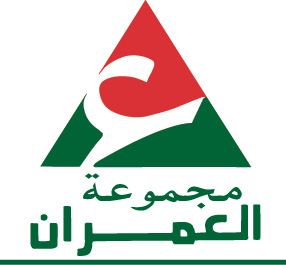 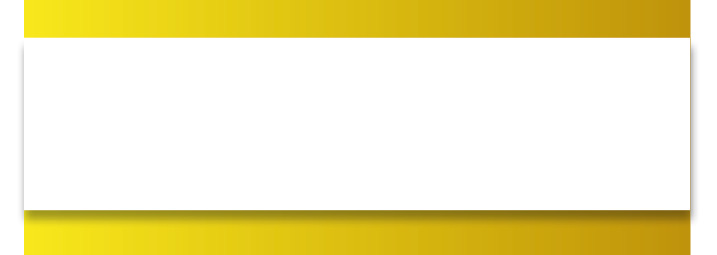 تجزئات عين سليم ، رياض أوريكا ، الوئام  و الريحان
بقع تجارية من سفلي وطابقين
بقع سكنية من سفلي وطابقين
بقع لبناء محلات تجارية
بقع لبناء فيلات


بمراكش
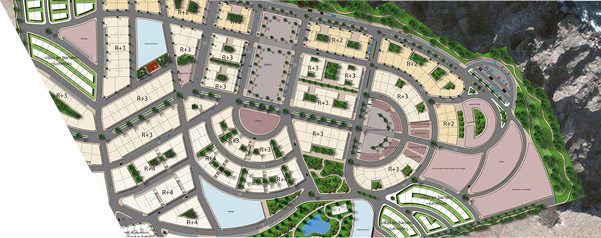 تعلن‭ ‬شركة‭ ‬العمران‭ ‬مراكش ، أنها تضع للبيــع، 
عن طريق الشباك المفتوح ، بقعا أرضية مختلفة بمراكش وأميزميز ، كما هو مبين في الجدول أسفله :
فعلى الأشخاص الراغبين في الاقتناء ، الاتصال بالمندوبين التجاريين للوكالة التجارية الجهوية الـعمران مراكش أو الوكالة التجارية بشيشاوة بالعنوانين المذكورين في الجدول أعلاه.
فعلى الأشخاص الراغبين في الاقتناء ، الاتصال بالمندوبين التجاريين للوكالة التجارية الجهوية الـعمران مراكش أو بوكالة الحوز تاسلطانت بالعنوانين المذكورين في الجدول أعلاه.
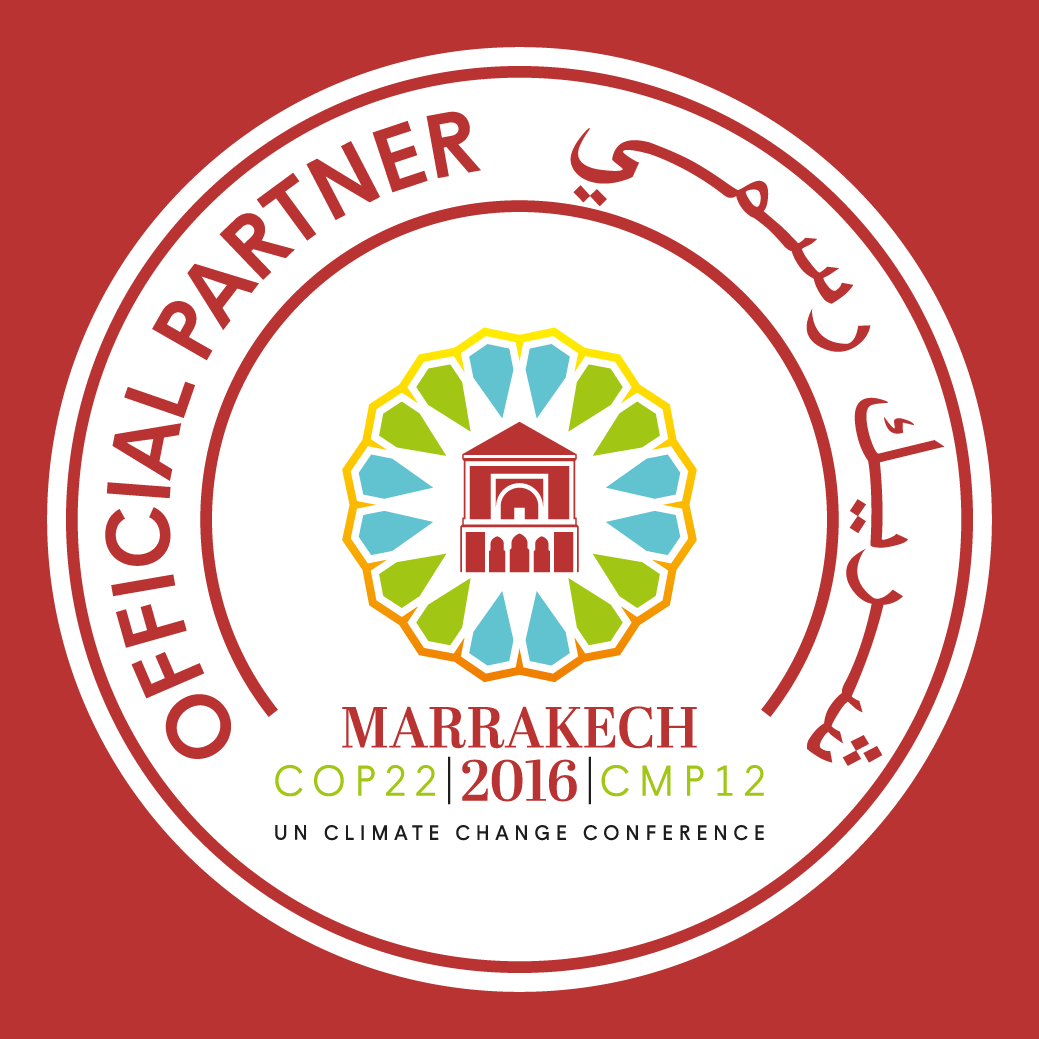 أوقات المداومة بالمقر الرئيسي للشركة :
 *من الاثنين إلى الجمعة  :من 16:30 إلى 19:00
 *السبت والأحد            : من 10:00 إلى 16:00
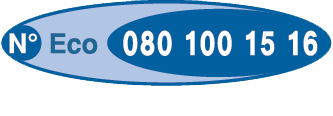 Prix d´une communication locale
Prix d´une communication locale
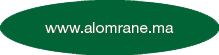 شركة العمران مراكش
شارع محمد الخامس، ساحة 16 نونبر، جليز مراكش – الهاتف: 38 78 44 24 05 
الفاكس: 18 62 44 24 05  - العمران مراكش فرع لمجموعة العمران
شركة العمران مراكش
شارع محمد الخامس، ساحة 16 نونبر، جليز مراكش – الهاتف: 38 78 44 24 05 
الفاكس: 18 62 44 24 05  - العمران مراكش فرع لمجموعة العمران